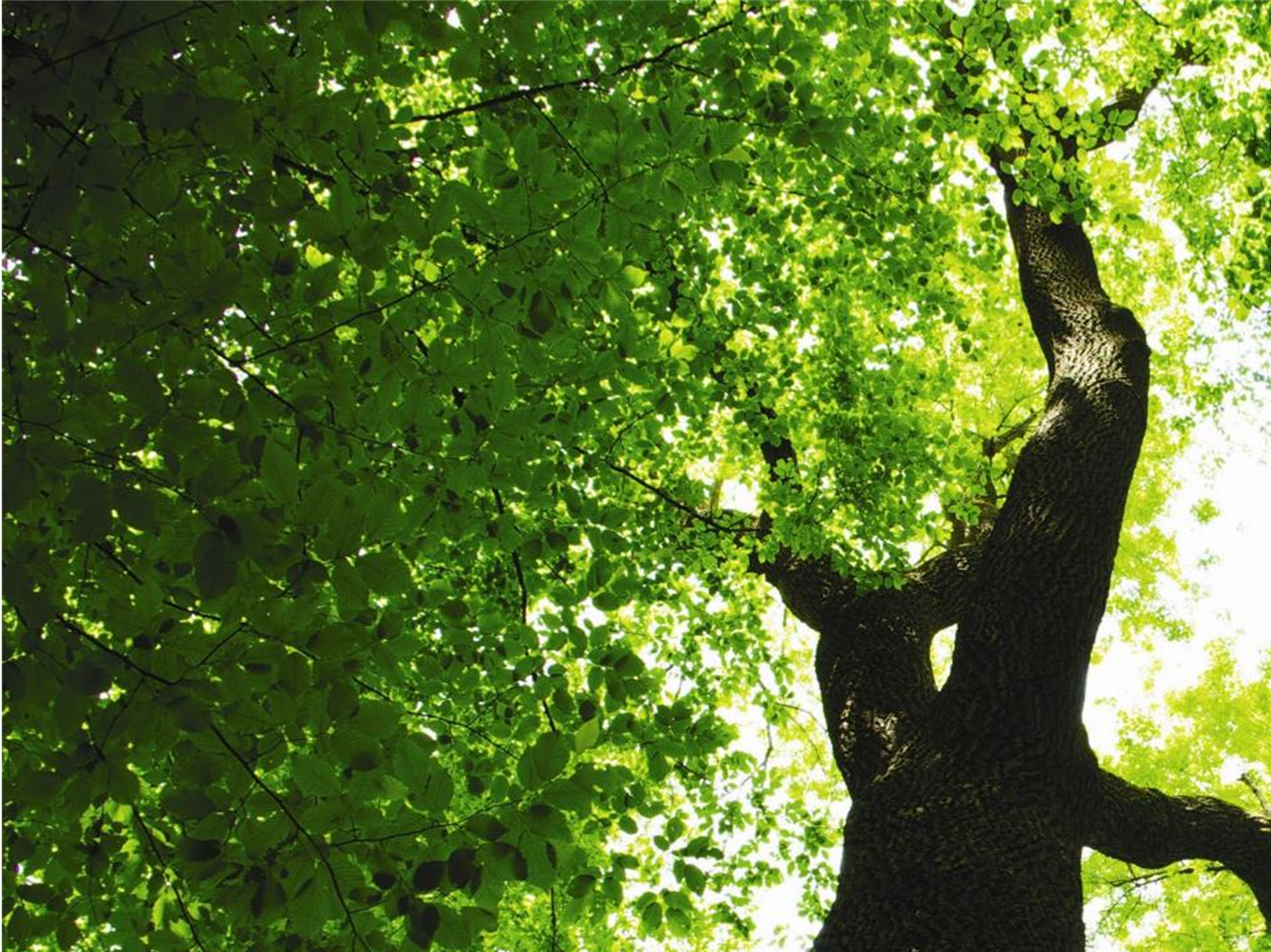 Conference on Climate Change Impact on Forests of Central Asia 3-5 August 2021Antalya/Turkey
Country Name
Country Representative(s)
Name:
Position:
Institute:
Email:
Detailed Information About the Resource Persons Who Prepared the Report
Information about the country
Area,
Land use,
Natural resources,
Forestry in GDP…
Policy
Analyze forest and climate change policy
Analyze forest and climate change legislation
Analyze strategic documents (national forest programmes, forest management plans, forest inventory, etc.)
Analyze national reports submitted to UN Agencies and Conventions
Institutional structures related to forestry and climate change
State of Forests and GHG Inventory 1990-2020
Climate projections and scenarios in CA
Observed Changes in Forests since 1990
Impacts of climate change on forests
Changes in forest management and provision of forest goods and ecosystem services 
Changes introduced by new forest policies to tackle climate change
SFM Criteria & Indicators
Sustainable Forest Management and CC Actions
Implementation of SFM practices
Ongoing and planned measures, actions, projects, etc.
Success stories, best practice examples…
Challenges, gaps and barriers for SFM
Enabling environment and options for improved SFM
Legislative (policy and strategy development)
Administrative
Institutional
Financial
Technical (improved capacity)
Technological…
Recommendations and Conclusions
What are the climate change mitigation and adaptation measures to increase the resilience of forests in Central Asia?
What could be the best SFM practices under the impact of climate change?
What are the nature-based solutions for SFM?
Any other matters related to SFM and CC